Роль воды в жизни человека
Вы слыхали о воде говорят она везде
Суши 30 %







Воды 70%
В луже
В море
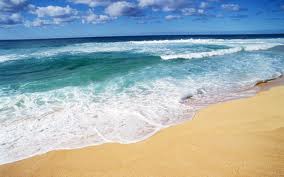 В океане
И в водопроводном кране
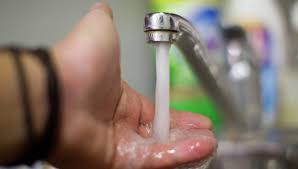 Как сосулька замерзает
В дом туманом к нам вползает
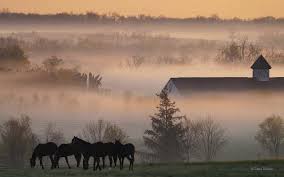 Паром чайника шипит,
Растворяет сахар в чае мы его не замечаем
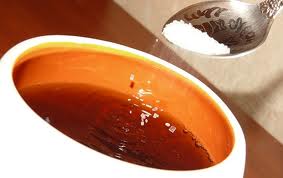 Мы привыкли , что вода - наша спутница всегда!    Реки
озера
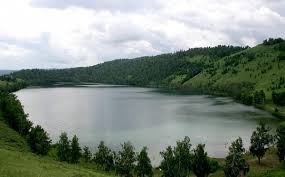 водопады
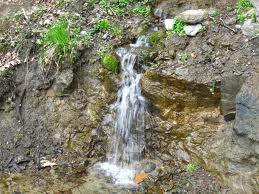 Болота
Родники
Без неё нам не умыться
Не наесться, не напиться!
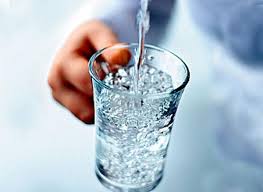 Смею вам я доложить: без воды нам не прожить
Кому нужна вода ?
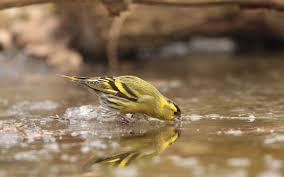 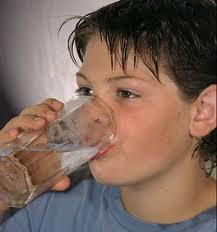 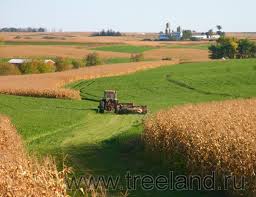 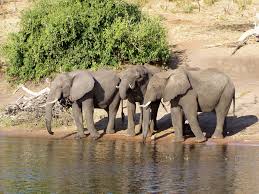 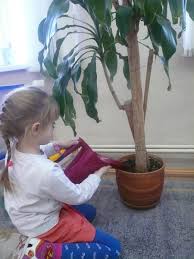 Если мы не будем ее беречь
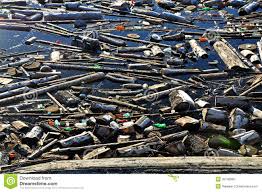 Погибнет всё живое
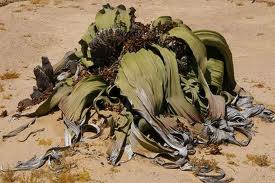 В дома вода идет через фильтры по трубам
В лаборатории работают много ученых
Вода может слышать
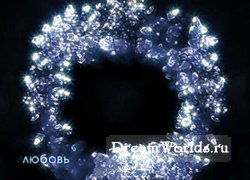 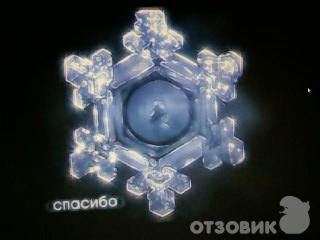